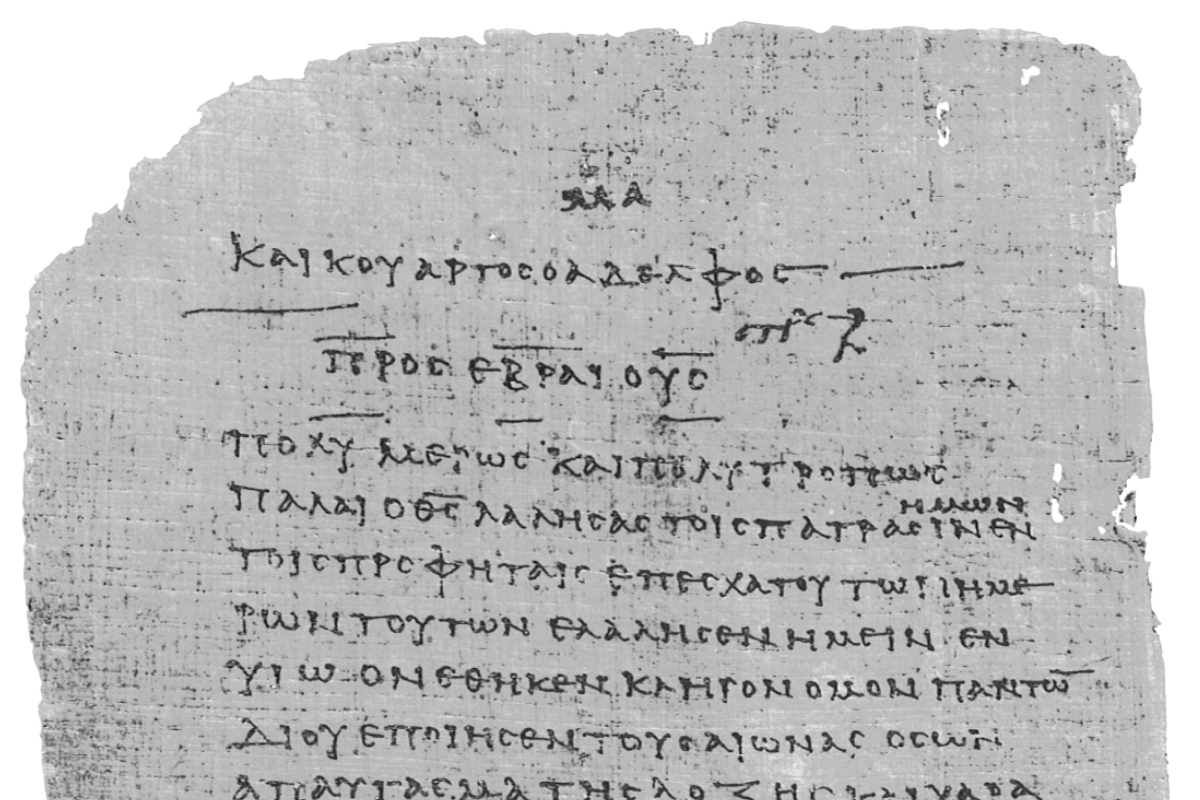 Pharisee Paul’s ἀπολογία to the Hebrews
						        Ἑβραῖος
Session-10

Hebrews 4:14 thru 5:6

  Cites Psalms 2:7, 110:4
 Infers Psalm 139:7-12
Dr. Dave Newton 
          © 2025
      Figure It Out 
      Calvary Chapel 
      Santa Barbara
Pharisee Paul’s ἀπολογία to the Hebrews   Ἑβραῖος
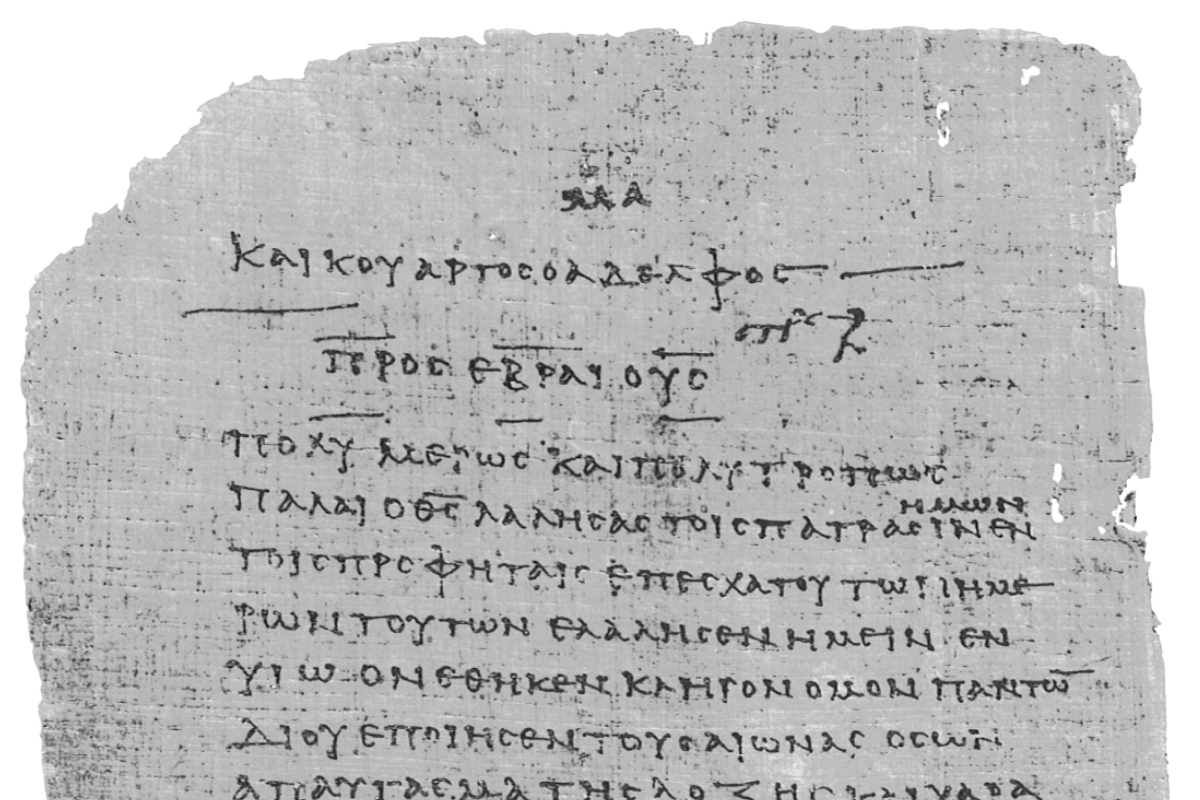 Reminder from last week’s “Crowns”

	During Stephanos Doxa [crown of glory] 
	I mentioned my NJ-Presbyterian experience with the 
	Doxa-ology but then quoted the “Gloria Patri

		Doxology:  “Praise God from whom all blessing flow”
				[close out Wed AM men’s prayer breakfast]

		Gloria Patri:  “glory be to the Father and to the Son and
				  to the Holy Ghost”
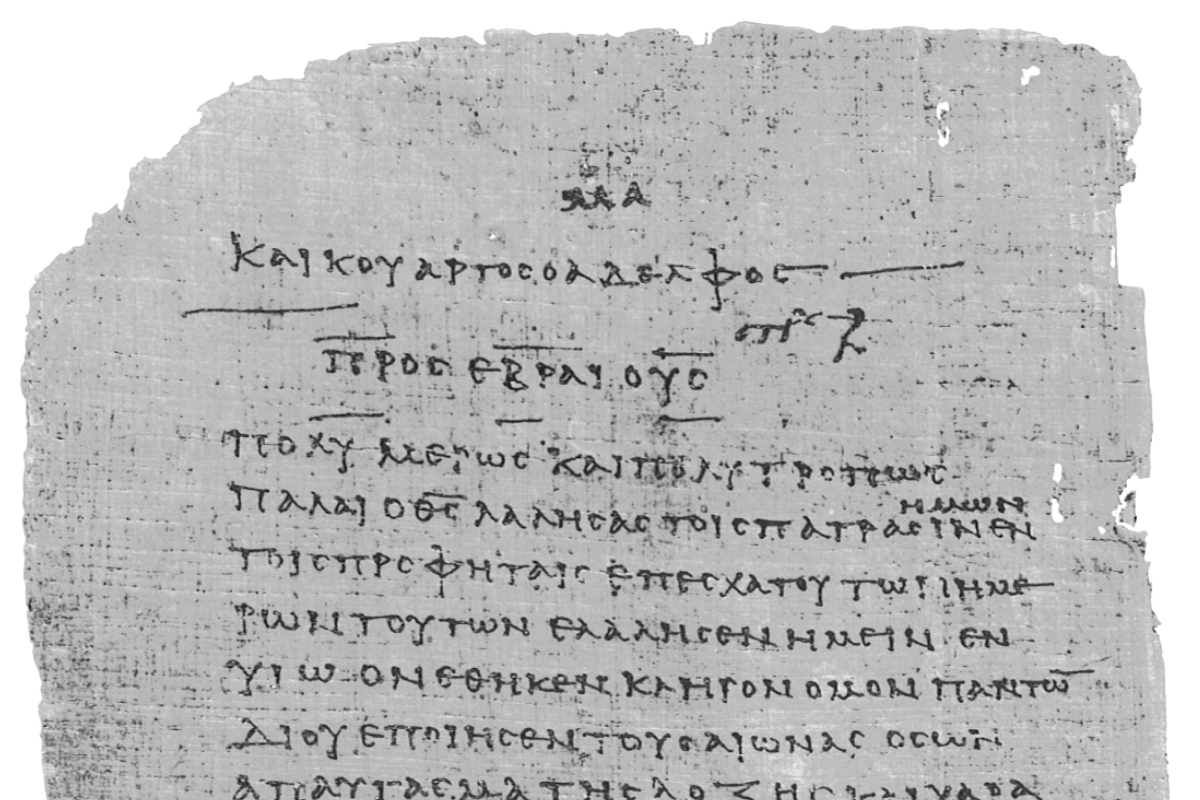 Paul’s Bibliography  reminder: Romans 15:4 Hebrew Scriptures for OUR benefit!!

2 Samuel 7:12-14 	Heb 1:5a
Psalm 2:7 		Heb 1:5b
Psalm 104:4 		Heb 1:7
Psalm 45:6-7 		Heb 1:8-9
Psalm 102:25-27 	Heb 1:10-12
Isaiah 34:4-12		Heb 1:12
Psalm 110:1 		Heb 1:13
Psalm 8:4-6 		Heb 2:5-10
Psalm 22:22 		Heb 2:12
Isaiah 8:17 		Heb 2:13
Isaiah 8:18 		Heb 2:13
Psalm 95:7-11  	Heb 3:7-11
Psalm 95:11		Heb. 4:3
Genesis 2:2 		Heb 4:4
Psalm 2:7 		Heb 5:6
Psalm 110:4  		Heb 5:6
Deut. 32:43 		Heb 6:1
Gen 22:16-17 		Heb 6:14
Psalm 110:4 		Heb 7:17
Psalm 110:1-4 	Heb 7:21
Exodus 25:40 		Heb 8:5
Jeremiah 31:31-34 	Heb 8:7-13, 10:15-18
Exodus 24:8 		Heb 9:20
Psalm 40:6-8 		Heb 10:5-10
Deut. 32:35 		Heb 10:30
Deut. 32:36 		Heb 10:30
Habakkuk 2:3-4 	Heb 10:37-38
Gen 21:12 		Heb 11:18
Prov. 3:11-12 		Heb 12:5-6
Deut. 9:19 		Heb 12:21
Haggai 2:6 		Heb 12:26
Deut. 31:6 		Heb 13:5
Psalm 118:6 		Heb 13:6
Pharisee Paul’s ἀπολογία to the Hebrews   Ἑβραῖος
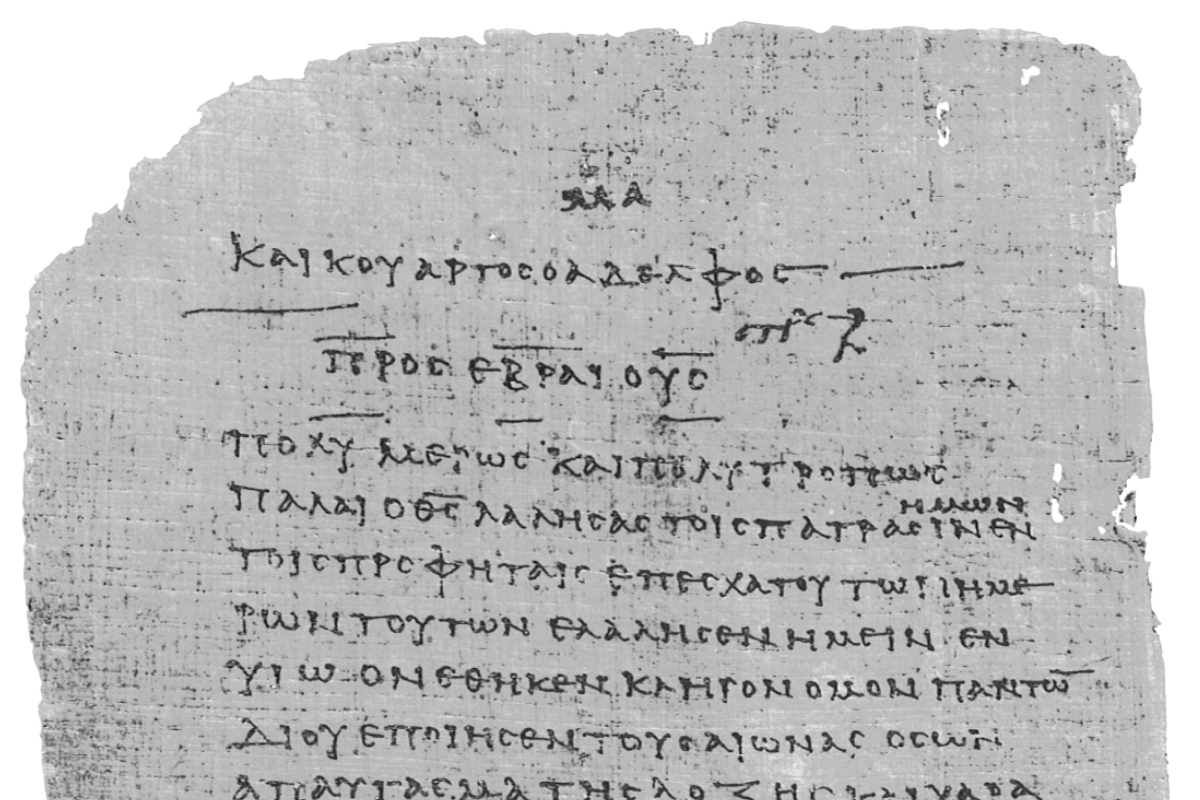 Tonight:    Hebrews 4:14 thru 5:3 

	Therefore, since we have a Great High Priest who has passed through the  
	the heavens, Jesus the Son of God, let us hold fast our confession 
	for we do not have a high priest who cannot sympathize with our weaknesses
	but One who has been tempted in all things as we are, yet without sin 
	Therefore let us draw near with confidence to the throne of grace, so that we 
	may receive Mercy and find Grace to help in time of need 
		Paul begins new comments: Jesus being superior to Levitical priests
	For every high priest taken from among men is appointed on behalf of men 
	in things pertaining to God in order to offer both gifts and sacrifices for sins he 
	can deal gently with the ignorant and misguided, since he himself also is beset 
	with weakness and because of it he is obligated to offer sacrifices for sins as 
	for the people, and also for himself  Isaiah 53:3 despised, forsaken, man of sorrows 
							         acquainted with grief
Pharisee Paul’s ἀπολογία to the Hebrews   Ἑβραῖος
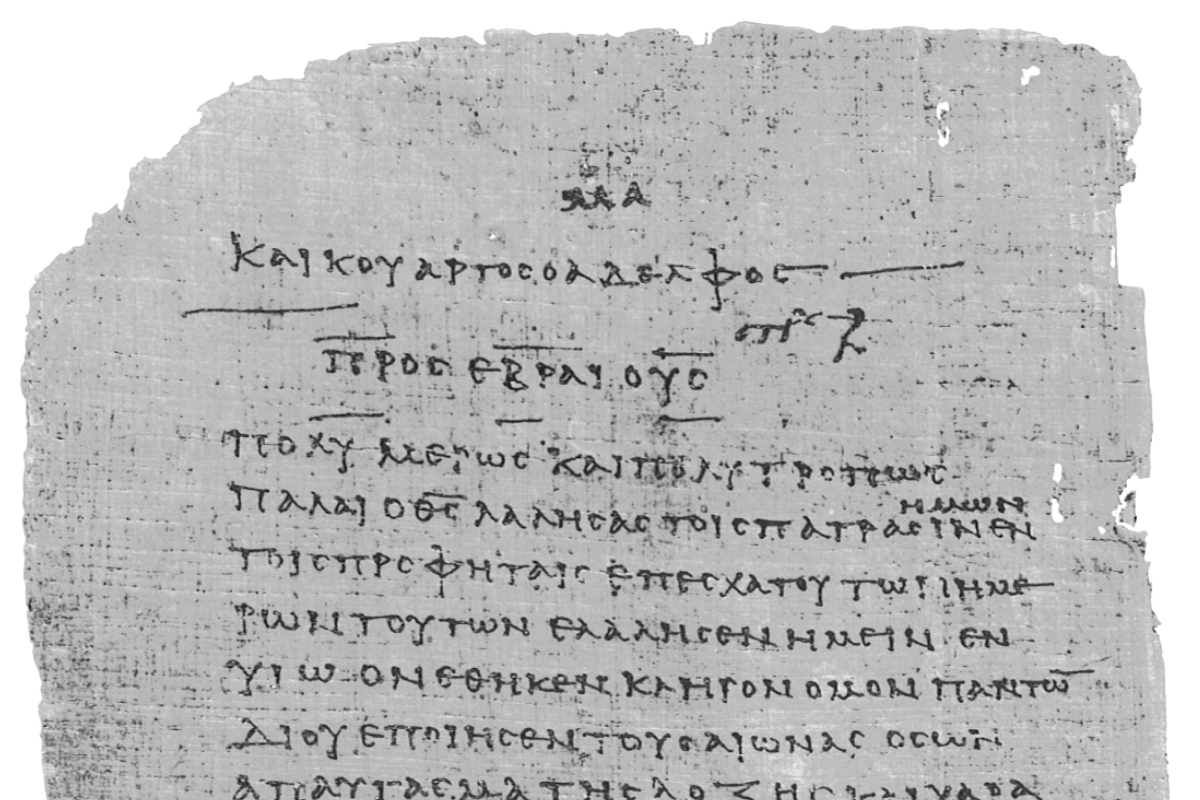 Tonight:    Hebrews 5:4-6  and no one takes the honor [to be a priest] to himself, but 
	receives it when he is called by God even as Aaron was - so also Christ did not 
	glorify Himself so as to become a high priest, but He who said to Him, 
	“You are My Son, today I have begotten You”     [Paul quotes Psalm 2:7]
	                                                 begotten is NOT created at that time
                                               γεννάω gennhaoh = Father established His Son
                        John 3:16 μονογενής monogenays = only one of that kind

	just as He says also in another passage,
	     “You [Jesus] are a Priest forever according to the order of Melchizedek”
								 [Paul quotes Psalm 110:4]

           Consider Psalm 110:1 25 times in the NT “enemies your footstool”
                            Psalm 110:4  “priest forever”
Pharisee Paul’s ἀπολογία to the Hebrews   Ἑβραῖος
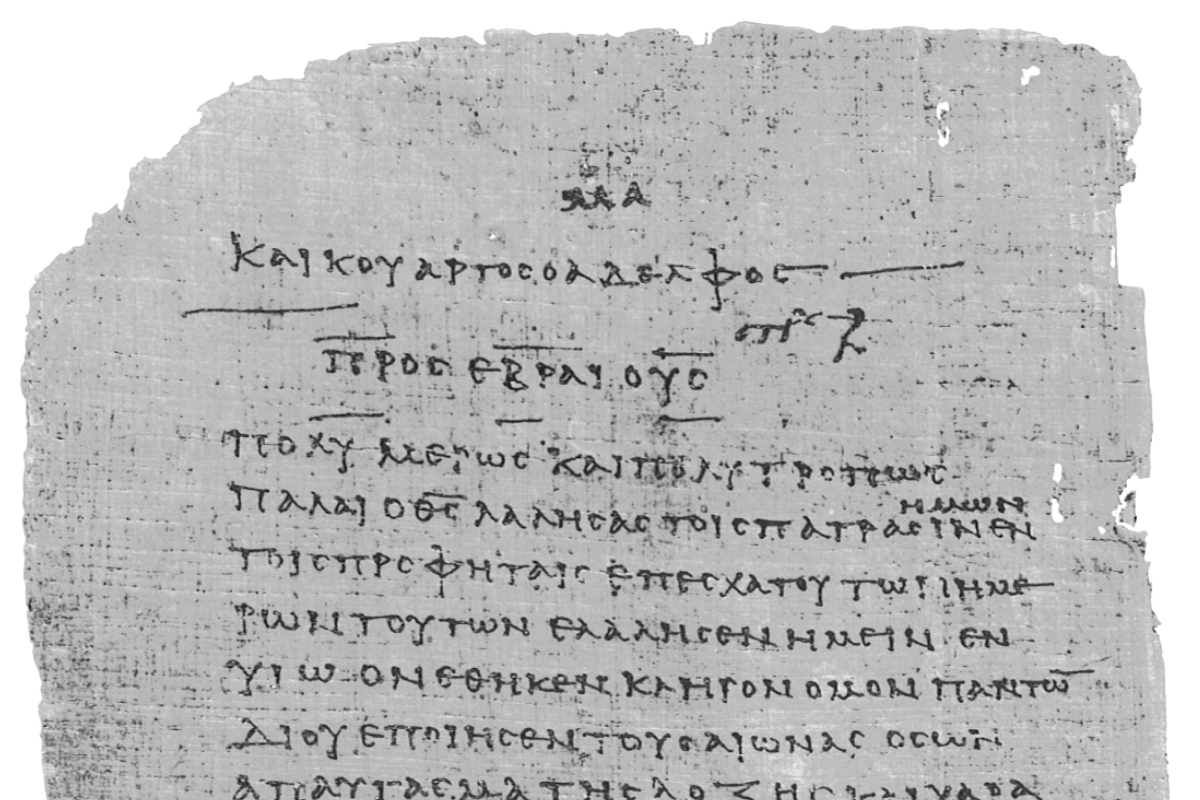 Hebrews 4:14 thru 5:6 
	Therefore, since we have a Great High Priest who has passed through the  
	the heavens, Jesus the Son of God, let us hold fast our confession 
					 [run the race, endure, finish well, stay the course]

	for we do not have a High Priest who cannot sympathize with our weaknesses
	but One who has been tempted in all things as we are, yet without sin 

	Matthew 4:1-11 “the accuser” made three direct temptations to Jesus:

		1. you’re hungry - use dunamis to transform stones into bread loaves 
		2. God’s aggelos protect You, let them catch You in gravity freefall 
		3. bow and worship me and I will give you all kingdoms of Earth

	Matt. 26:39-39 IF this suffering can be avoided, please remove it from Me, but
			I want Your will not My own [as a man, tempted but without sin]
Pharisee Paul’s ἀπολογία to the Hebrews   Ἑβραῖος
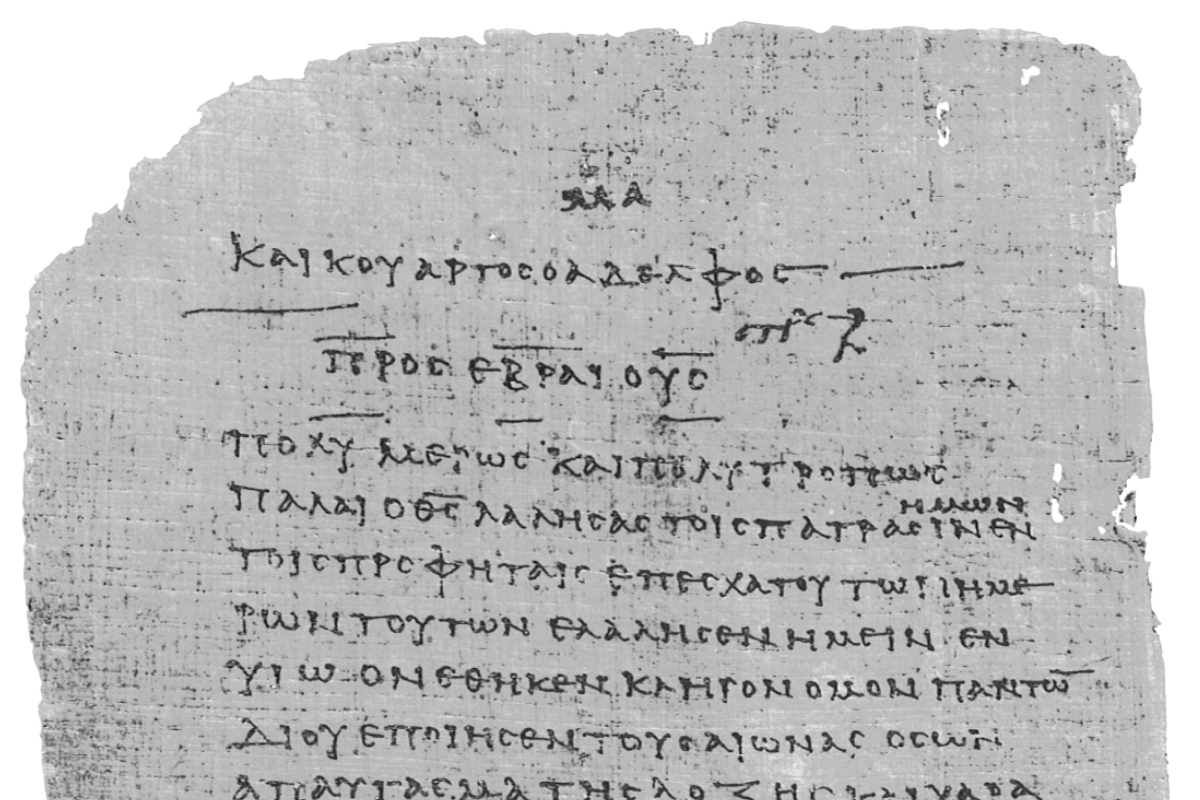 Review: let us draw near with confidence to the Throne of Grace
							   θρόνος        χάρις  thronos charis

	so that we may receive Mercy and find Grace to help in our time of need 
	for every high priest taken from among men [Jesus the man is our Priest]
	Jesus can understand/empathize/sympathize with us as “intermediary”

	is appointed on behalf of men in things pertaining to God to offer both: 1] gifts
	and 2] sacrifices for sins he can deal gently with ignorant and misguided since he is
	also beset with weakness and because of it he is obligated to offer sacrifices 
	for sins as for the people and also for himself  Phil. 2:8 Jesus as a man humbled 
			Himself becoming obedient even to physical death on a cross

	Paul is clearly explaining to 1st Century AD Hebrew believers that after being
	saved-justified they now have Jesus as their Hebrew High Priest
	                All within Leviticus that they were so dedicated to 
		     now pivots away from Torah, Law, Aaron, Levites TO JESUS!
Pharisee Paul’s ἀπολογία to the Hebrews   Ἑβραῖος
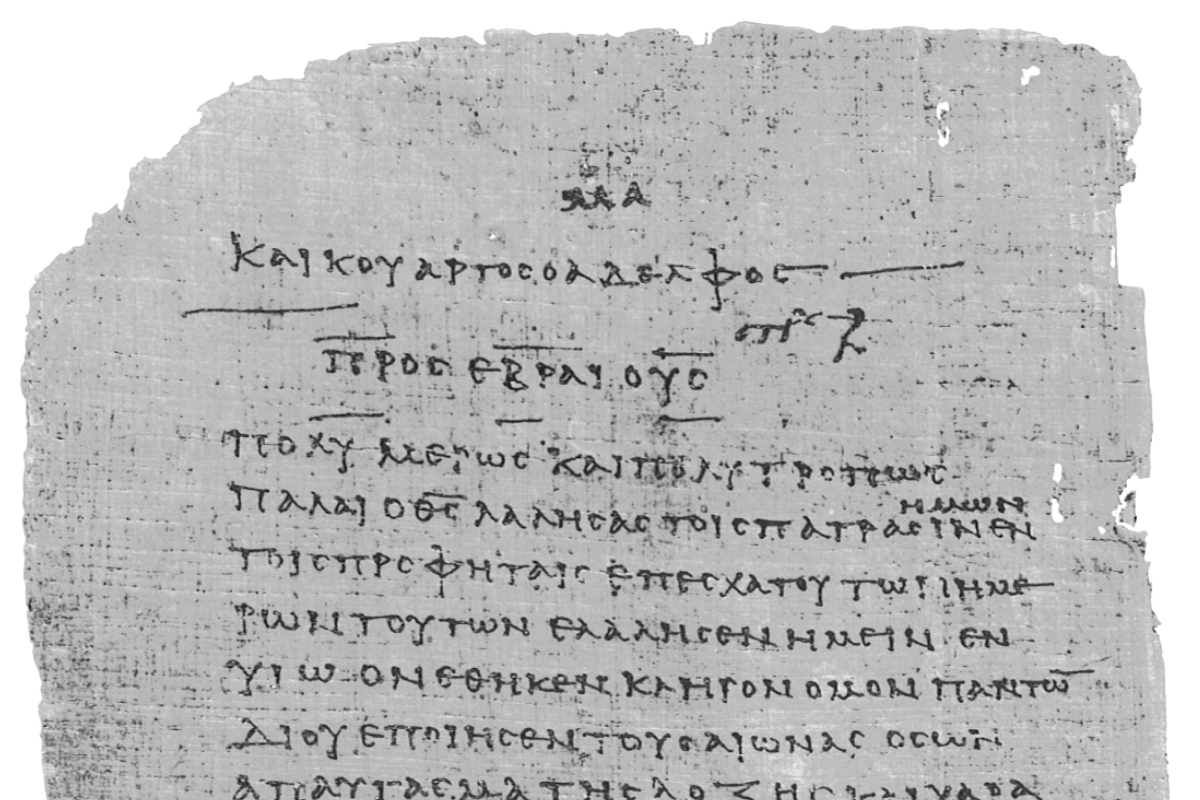 COMPARE: “order of Aaron”   vs.   “order of Melchizedek”

	Aaron and brother Moses from tribe of Levi  [of Amram & Jochebed]
	First of Priests from Levi . . . always separate from the Kings from Judah

	Exodus 16:33 	selected by God
	Numbers 17:8	formal confirmation into this ‘office’ of service
	Exodus 28:1		called by God to this ministry
	Numbers 16:1-15	Korah rejected Aaron’s priesthood over Hebrews
	1st Sam. 13:5-14	King Saul tries priestly sacrifice in Nathan’s absence
						 God then removes Saul from throne
	2nd Chron. 26:16-23	King Uzziah tries priestly burning incense
						 God gives him leprosy
Pharisee Paul’s ἀπολογία to the Hebrews   Ἑβραῖος
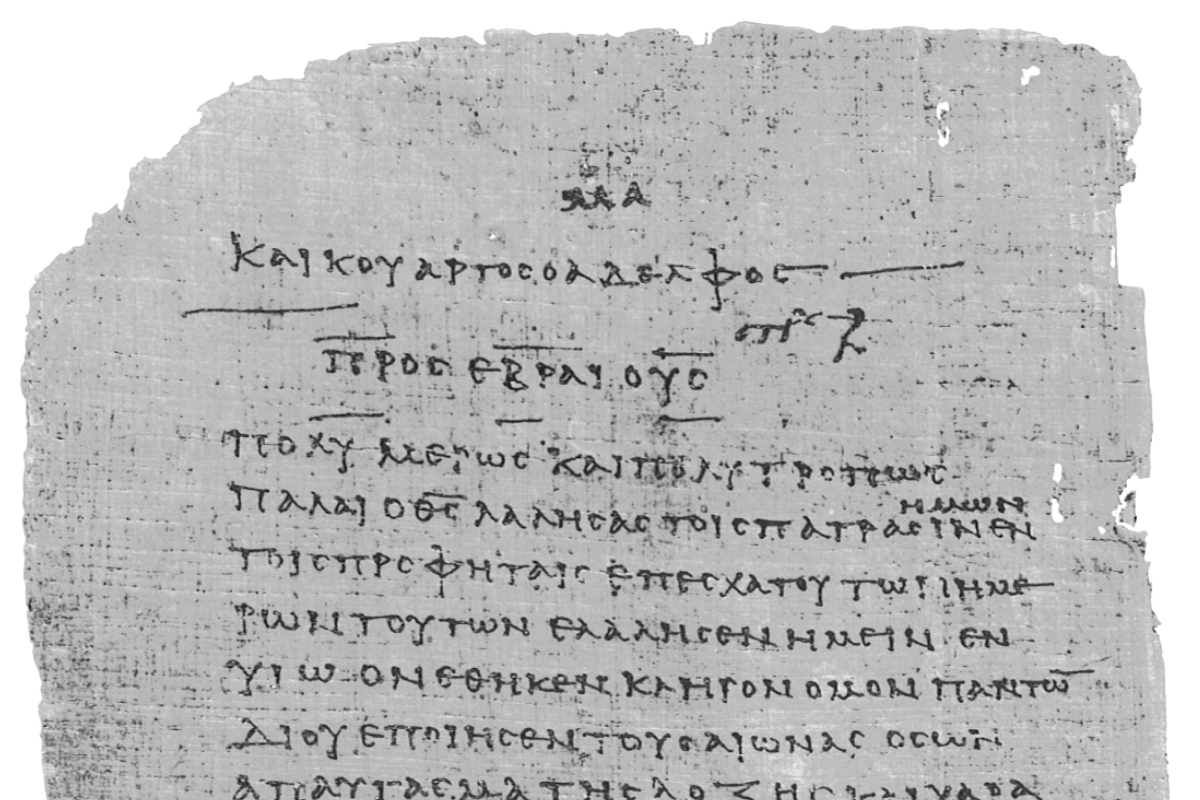 Hebrews 4:14 thru 5:6 

	no one takes the honor to himself, but receives it when he is called by God
	even as Aaron was - so also Christ did not glorify Himself so as to become a high
	priest, but He who said to Him, “You are My Son, today I have begotten You”     

	just as He says also in another passage,

	     “You [Jesus] are a Priest forever according to the order of Melchizedek”
	Paul quotes Psalm 110:4  forever is in contrast to limited-temporal order of Aaron
	Paul is distinguishing Jesus thru Melchi-Sedek, unique from Aaron and Levites


Consider Psalm 110:1-4     27 times in NT  -  4 cites in Hebrews + 6 inferences to it 
	                             sit at My right hand until I make Your enemies Your footstool
	     Matt. 22 Mark 12 Luke 20 Jesus quotes this to confound religious leaders
			Remember: David calls Him ‘Lord’
Pharisee Paul’s ἀπολογία to the Hebrews   Ἑβραῖος
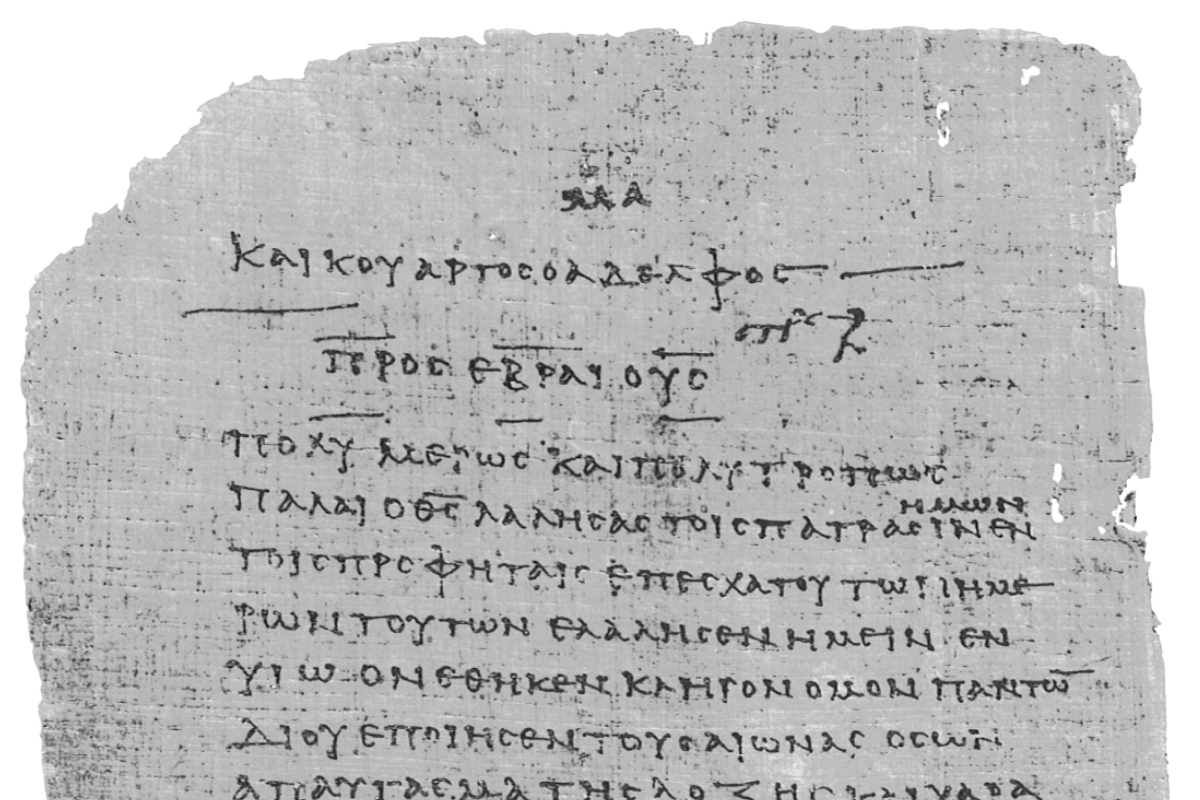 Consider Psalm 110:1-4 context [David writing by inspiration of Holy Spirit]
	                sit at My right hand until I make Your enemies Your footstool
	     Matt. 22 Mark 12 Luke 20 Jesus quotes Psalm to confound Sadducees
	     Acts 2:34 Peter’s Pentecost sermon also quotes it

	     Jesus asks difficult question: How is Mashiach [Anointed One] David’s son
					      if David calls him ‘My Lord’ ?
	     Remember their response to Jesus?
		Matt. 22:26 no one was able to answer Jesus and from that day on
			         no one dared to ask Him another question

Paul cites this very same Psalm 110 to compare Jesus to the “order of Melchizedek”
	Separating Jesus from Aaron’s Levitical temporal priesthood
	We reviewed “order of Aaron” . . . Let’s examine Melchi-Sedek
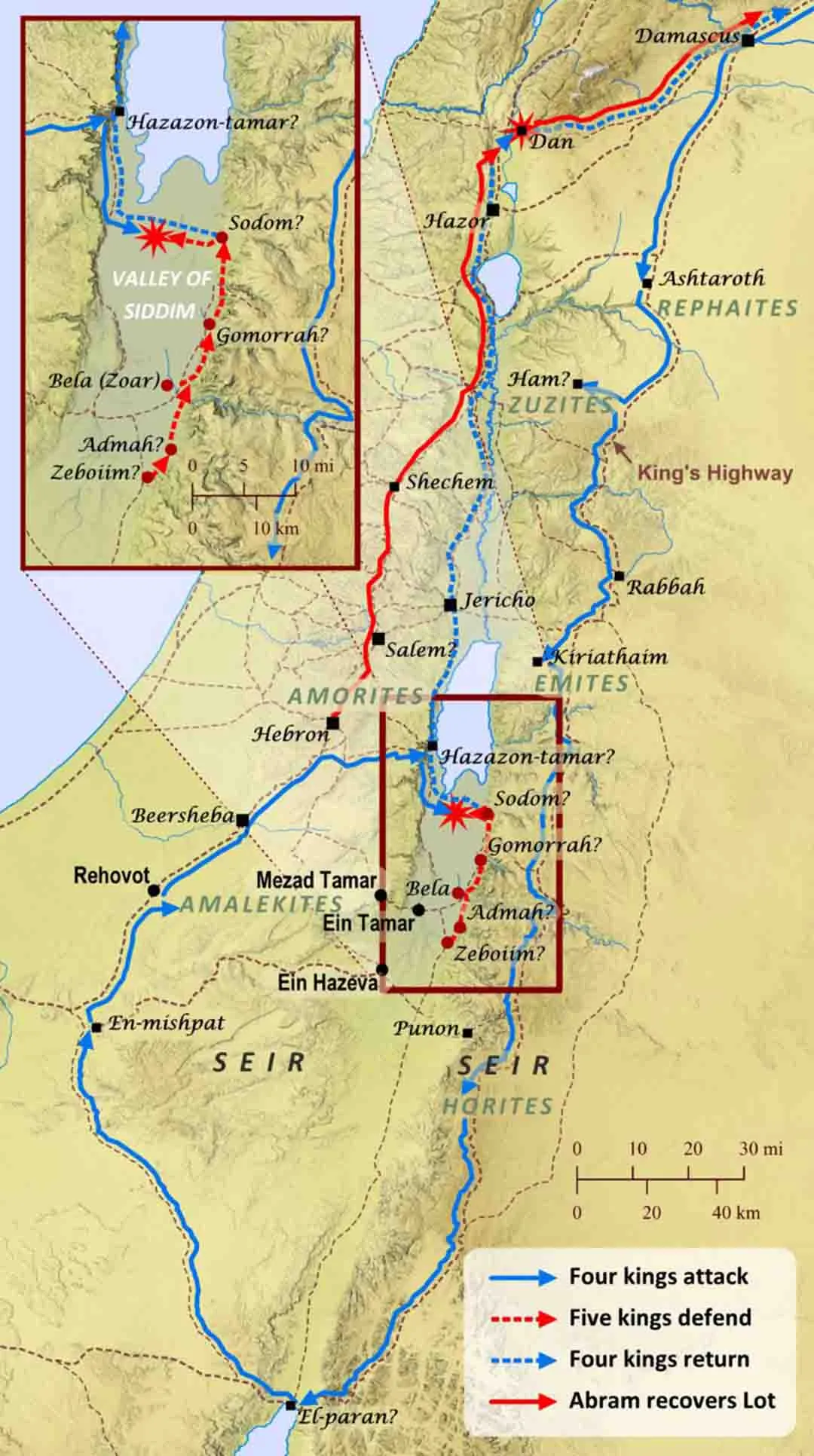 “Order of Melchi-Sedek”   
					         Genesis 14:5-16 famous battle of 9 kings:

		           			           Chedorlaomer of Elam defeats:      
						   Rephaim in Ashtaroth [Nephilim]
						   Zuzim in Ham              [Nephilim]
						   Emim in Shaveh [King’s Valley]
						   Horites in Mt. Seir
						   Amalekites and Amorites

					      	Sodom [5 total]                [4 total]
			   			Gomorrah		    Chedorlaomer
			   			Admah                 vs.     Tidal of Goiim
			   			Zeboiim		    Amraphel of Shinar
			   			Bela [Zoar]		    Arioch of Ellasar

					           Battle is in Siddim Valley tarpits 
						       [might factor into Sodom & Gomorrah] 
						Abram’s nephew Lot captured from Sodom
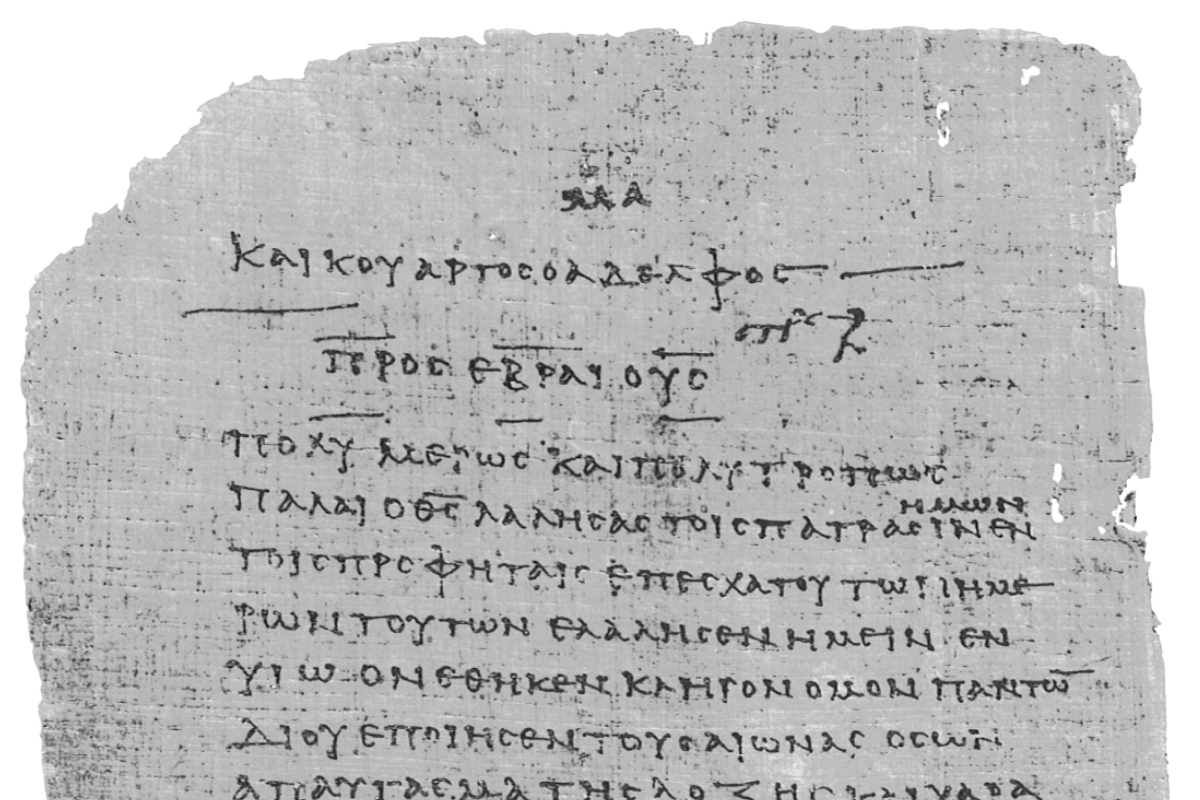 “order of Melchizedek” מַלְכִּי־צֶדֶק    Melchi = my king   Sedek = the righteousness

	Genesis 14:13-14 Abram’s 318 armed private security force-militia goes after
			        Lot all the way north to Hobah above Damascus and brought
			        back Lot, all the women, and all the possessions

	14:17 after his [Abram] return from the defeat of Chedorlaomer and the kings 
	who were with him the king of Sodom went out to meet him [Abram] at the 
	valley of Shaveh [the King’s Valley]

	14:18 Melchi-Sedek King of Salem [shalom = peace] brought out bread + wine
		now he was a priest of the Most High God        [500 years before Aaron]
		Melchizedek blessed Abram, “Blessed be Abram of the God Most High, 
			Possessor of heaven and earth, and blessed be God Most High, 
			Who delivered your enemies into your hand”
		and Abram paid to Melchi-Sedek one-tenth of all that was captured
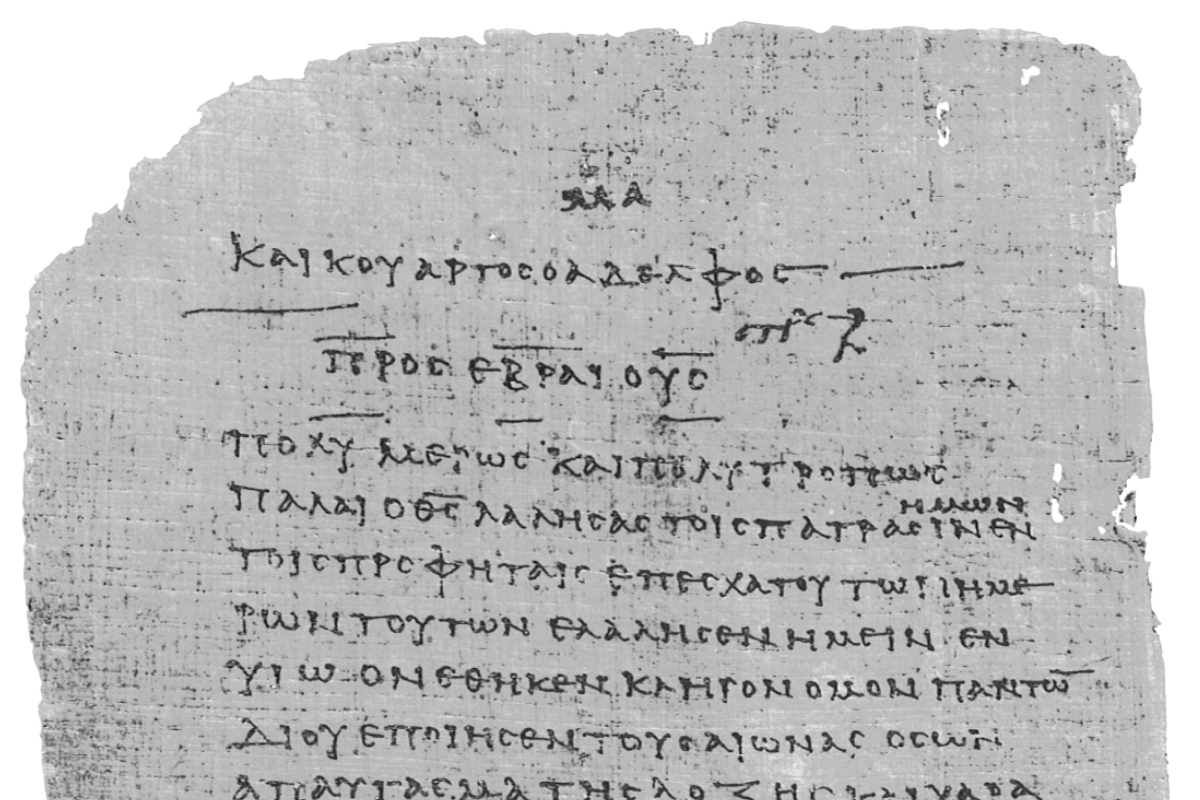 Melchizedek” מַלְכִּי־צֶדֶק    Melchi = my king   Sedek = the righteousness
Literal historical person vs. some form of pre-Hebrew ‘archetype’? 

	In 2010 Israeli archaeologist Eli Shukron unearthed fascinating structure that 
	has matsevah [stele] consistent with religious temple. It dates to circa 2000 BC
	the exact time period of Abram & Melchizedek Genesis 14 

	“Temple Zero” has 4 chambers carved into bedrock include a raised dais [altar for 
	sacrifices], drainage channel for blood, olive press for oil, and place to tie animals
				NOTE: This is 500+ years before Passover-Exodus-Law

           “Standing stone” sits on 12 foundation support stones [pre-scribes 12 Tribes?]
	Stele preps for Gen. 28:18-22 Jacob erects stone stele of commemoration 
					     at Bethel and pours oil over it and declares: 

		This stone, which I have set up as a pillar, will be God’s house, 
		and of all that You give me I will surely give a tenth to You”
Melchizedek” מַלְכִּי־צֶדֶק    Melchi = my king   Sedek = the righteousness
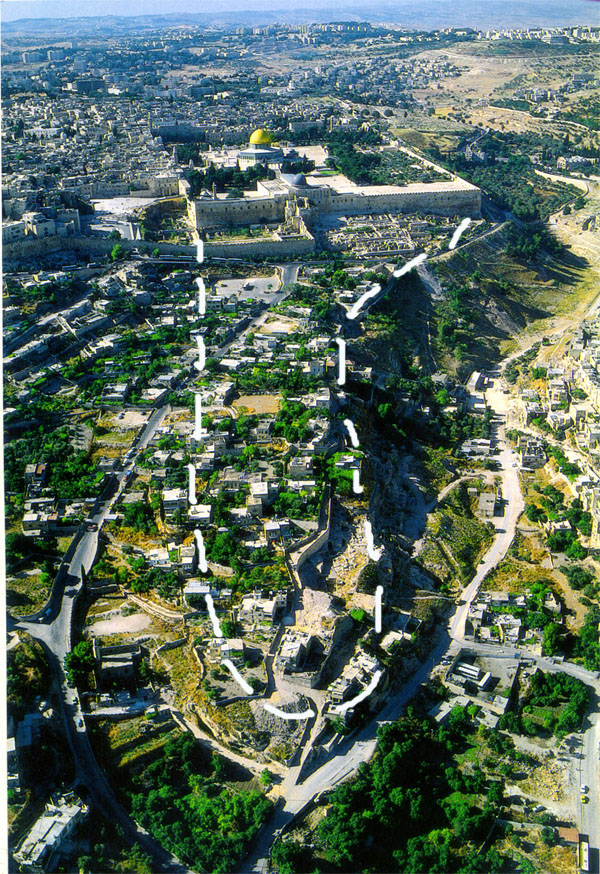 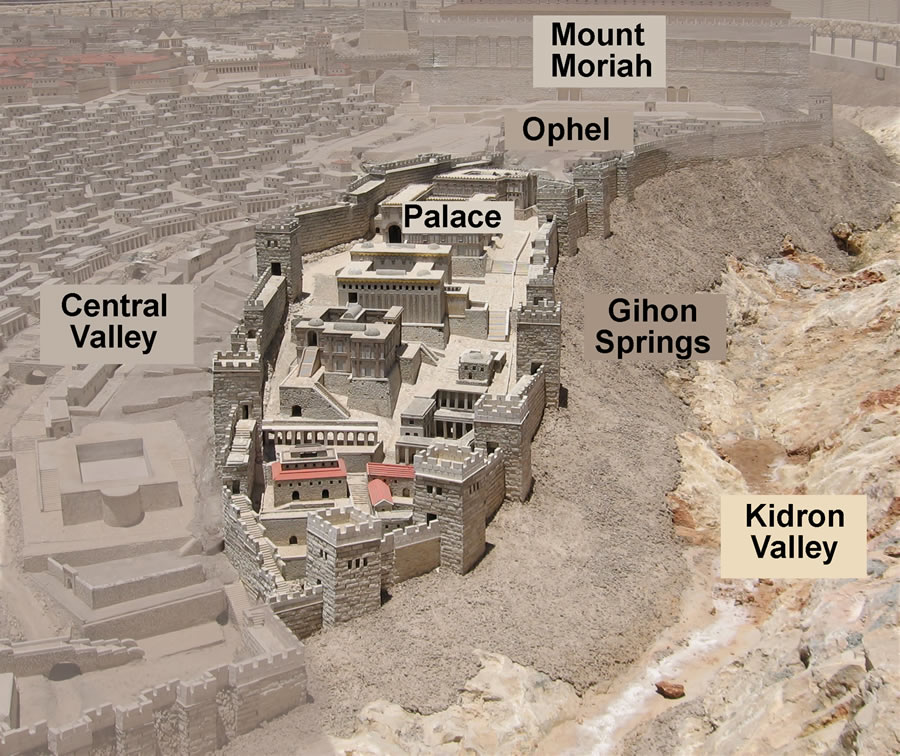 City of David [2022]
Melchizedek” מַלְכִּי־צֶדֶק    Melchi = my king   Sedek = the righteousness
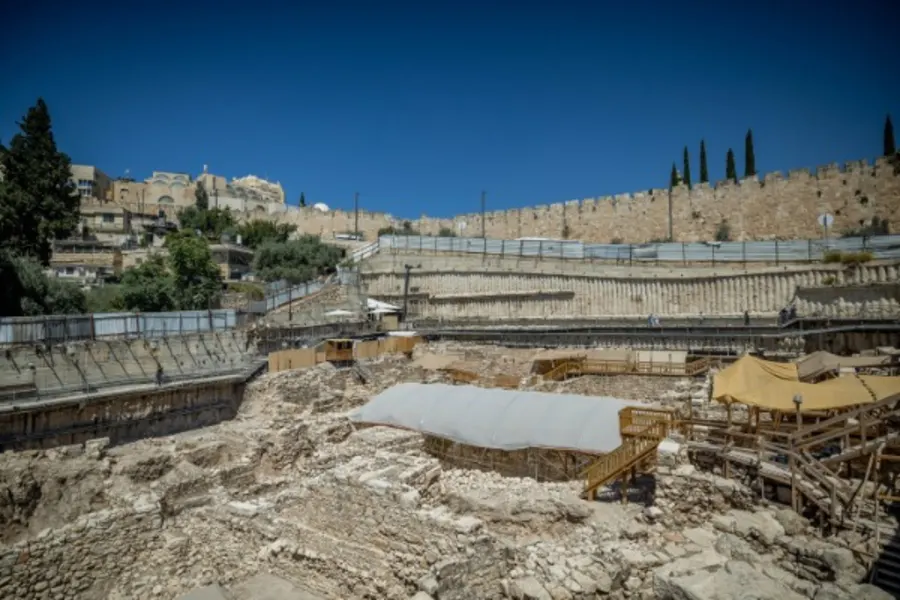 City of David [2022]
Melchi-Sedek    Literal historical person vs. Some form of pre-Hebrew ‘archetype’?

2010 	Jewish archaeologist Eli Shukron discovers what could be Melchizedek temple in
	City of David, SE corner of Jerusalem above Spring of Gihon [Hezekiah’s tunnel]
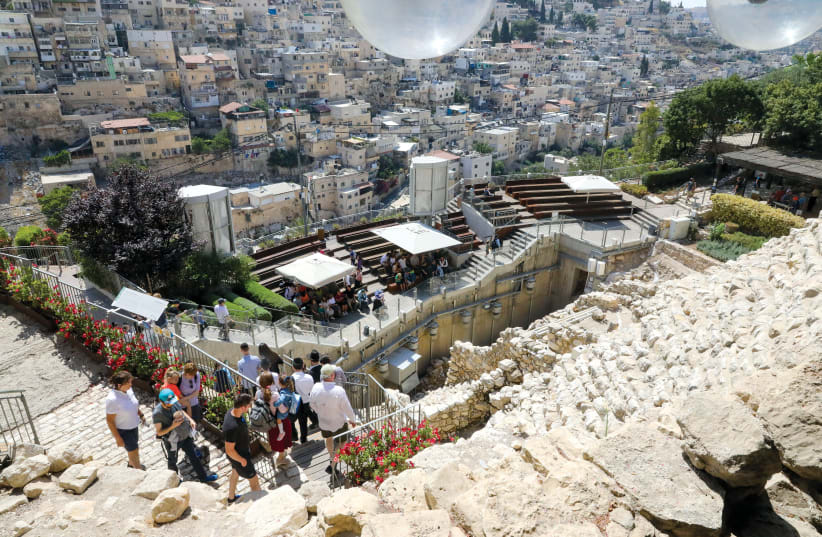 City of David [2022]
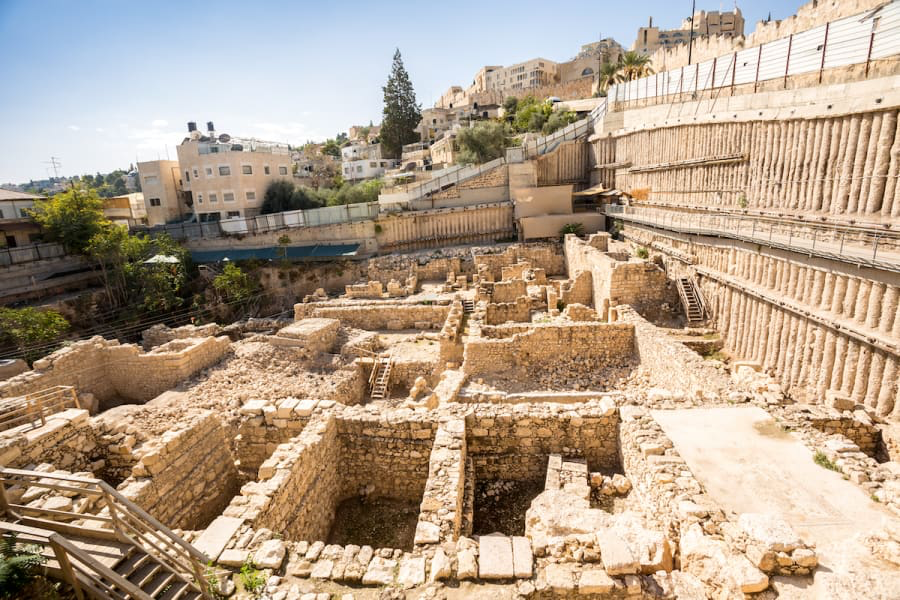 City of David [2022]
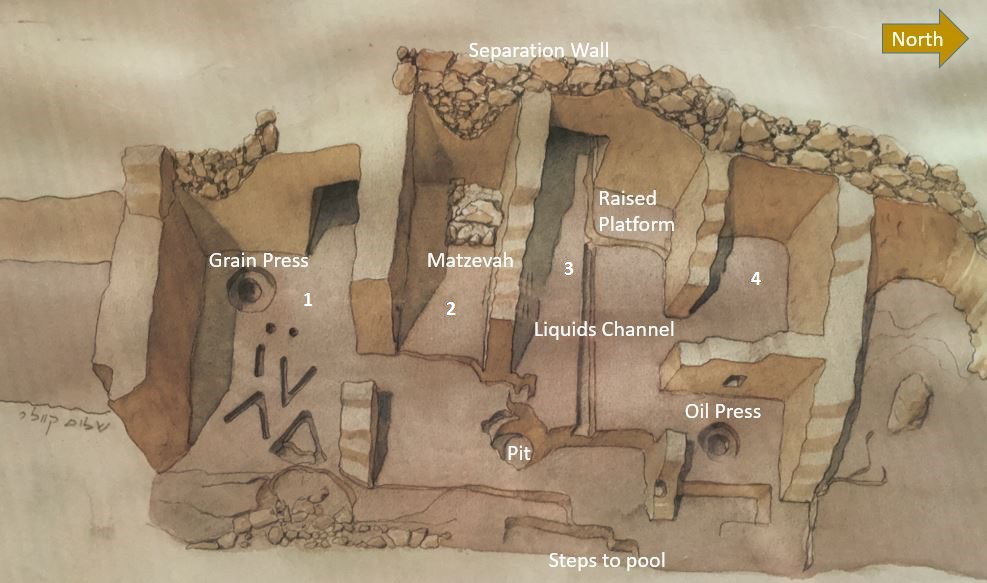 Eli Shukron [2010]
Stele stone
“V” shaped carvings 
in rock floor [tripod?]
Melchizedek” מַלְכִּי־צֶדֶק    Melchi = my king   Sedek = the righteousness
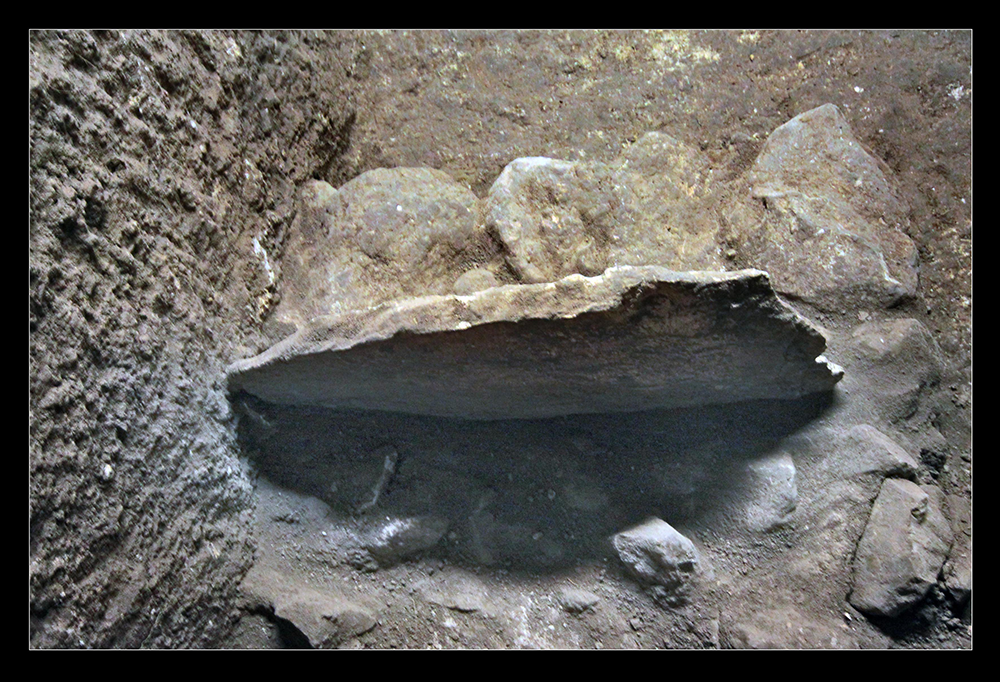 Matzevah
  on “12” stones
Melchizedek” מַלְכִּי־צֶדֶק    Melchi = my king   Sedek = the righteousness
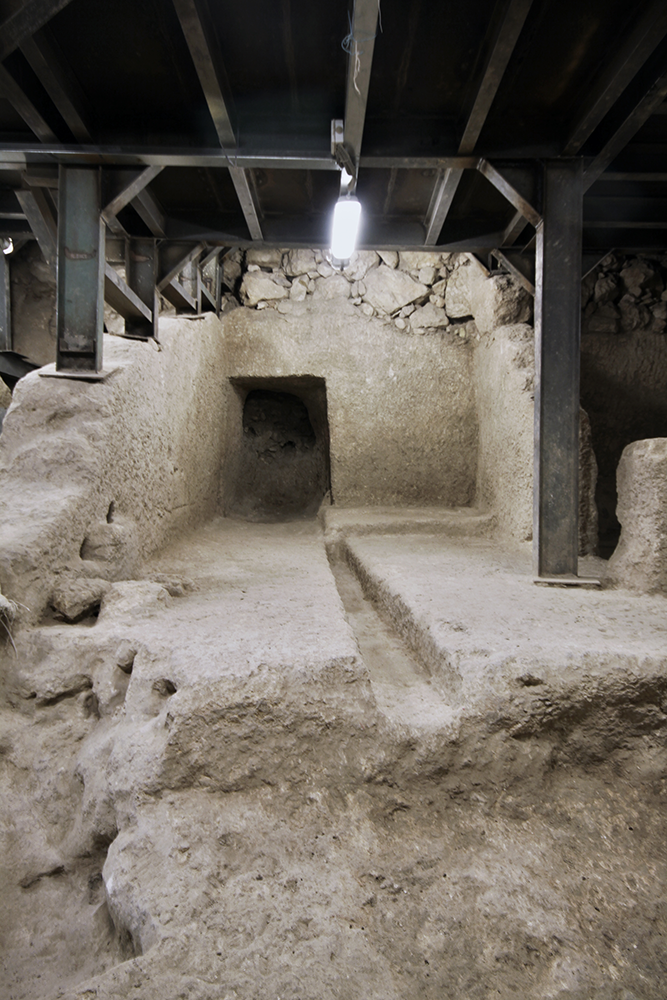 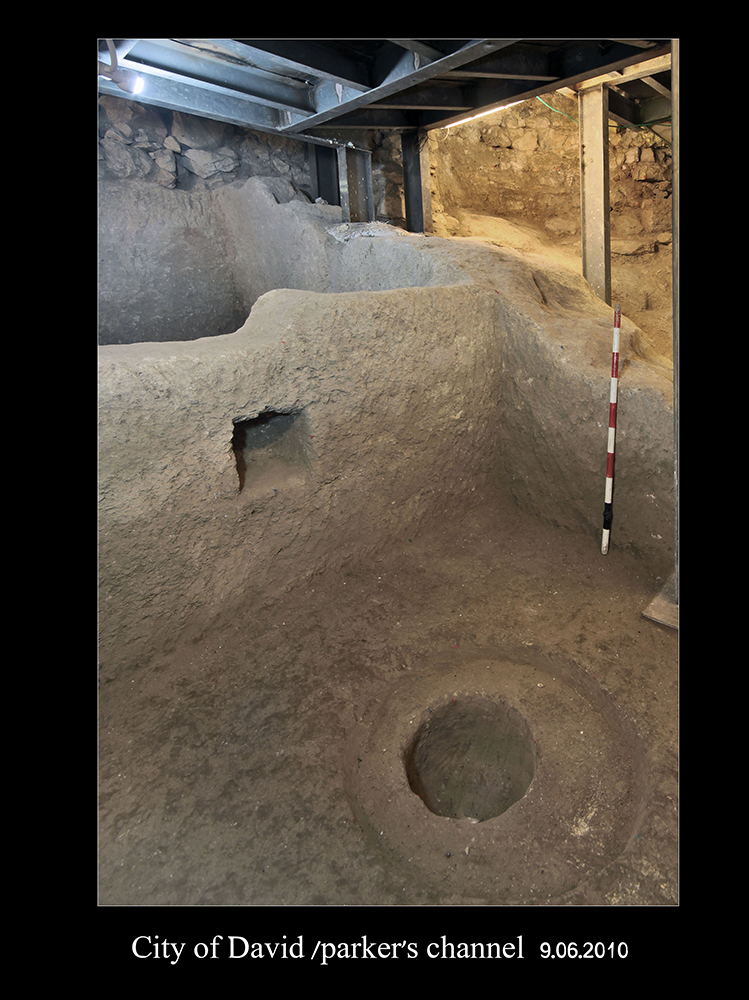 floor has blood 
   drainage channel
floor has an olive press
Pharisee Paul’s ἀπολογία to the Hebrews   Ἑβραῖος
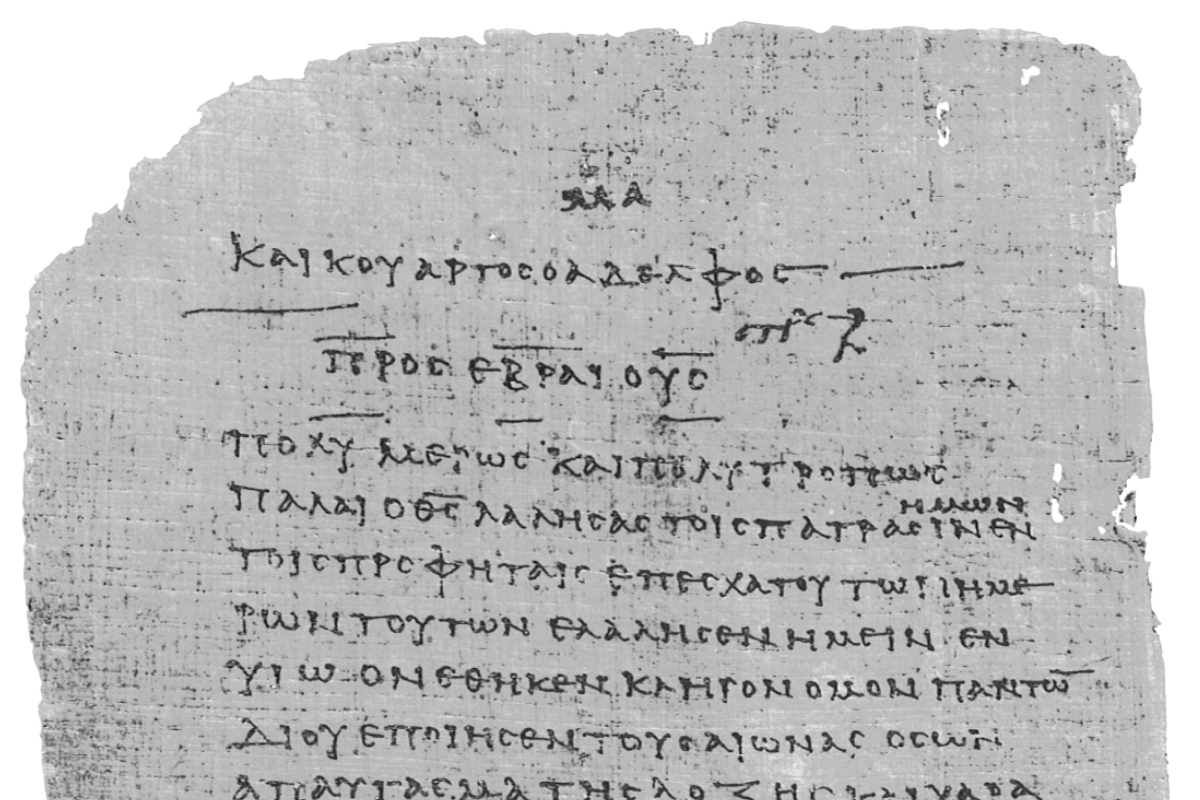 Melchizedek” מַלְכִּי־צֶדֶק    Melchi = my king   Sedek = the righteousness
Consider these 5:

	Melchi-Sedek king of righteousness
		          	King of Salem [shalom]  Yeru-Shalom = “you will see Peace”
			Priest of the Most High God “perpetually” [Hebrews 7:3]
	brings 	          	bread + wine
	bless Abram	“Blessed be Abram of God Most High”
	Abram pays 	tithes [one-tenth] to Melchi-Zedek

NOTE: OT kingdom of Israel – OT Levitical priesthood – OT blood sacrifices
	  OT tabernacle camp  – OT Temple [1st and 2nd ] – tithes in Law
	  These are ALL ‘types” “foreshadows” of Jesus and ultimately His
		       Millennial Kingdom and then New Earth and New Jerusalem

	  So too: Melchi-Sedek provides a “type” “foreshadow” of Jesus
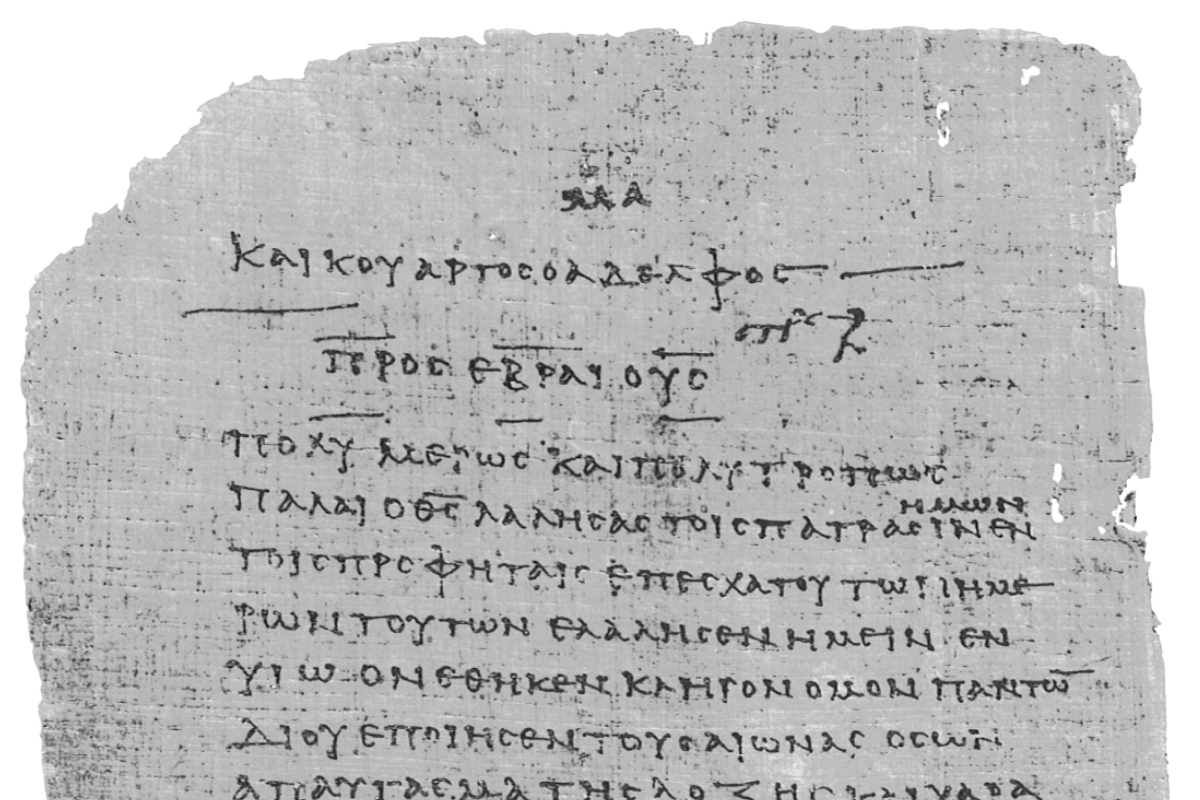 Melchizedek” מַלְכִּי־צֶדֶק    Melchi = my king   Sedek = the righteousness

	king of righteousness.  King of Salem [shalom] 
	Priest of the Most High God         An actual historical person in 2000 BC

	King and Priest are 100% separate-distinct positions in Hebrew Scriptures
	Remember: Levitical priests still 500 years in the future at Exodus + Sinai 
		         Bible: Abram born 2056 BC [1,948 yrs after creation]
			        Abram 75 as he left Haran after Ur-Chaldeas [1970s BC]
			        Exodus 1446 BC

Jesus in OT Christophany? NO! Jesus is Priest “according to order of Melchizedek”
       Heb. 7:3 ”made like Son of Man” ἀφομοιόω aphomoioo = model, image, likeness
		             He cannot be model-image-likeness of Himself!

          Jesus NOT after Aaron’s Torah-priesthood
         Jesus TYPE of Melchi-Sedek pre-Torah/pre-Law priesthood
Pharisee Paul’s ἀπολογία to the Hebrews   Ἑβραῖος
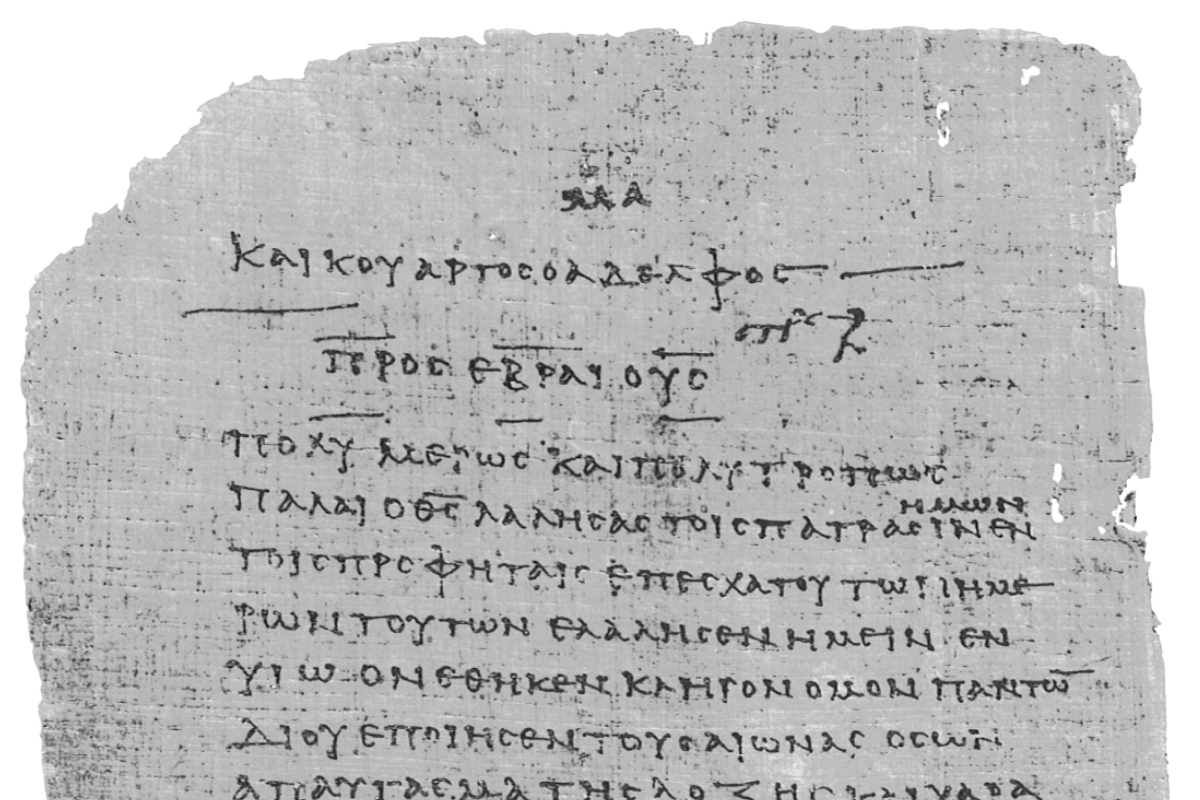 Melchizedek” מַלְכִּי־צֶדֶק    Melchi = my king   Sedek = the righteousness
Consider these 5:

	brings 	          	bread + wine
			Alludes to: 	1] the Lord’s supper  1st Corinthians 11
					2] and to Joseph [a ‘type’ of Jesus] in Egypt
					    his deliverance linked to: baker [bread] and
									wine-steward 
	Is this an OT Christophany?

Hebrews 7:16 Jesus ascends to Priest not based on physical bloodline requirement
		 [tribe of Levites, Aaron] but according to the power 
		 of an indestructible life [resurrection overcame death]
Pharisee Paul’s ἀπολογία to the Hebrews   Ἑβραῖος
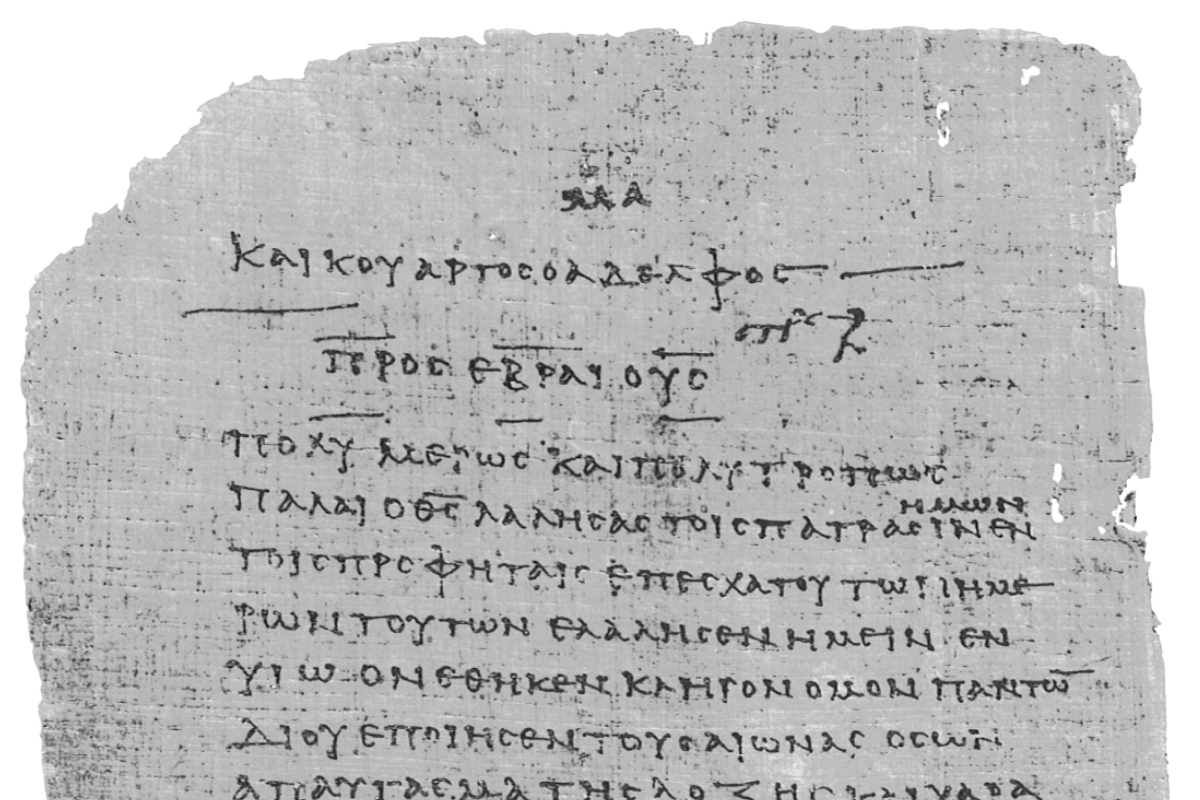 Melchizedek” מַלְכִּי־צֶדֶק    Melchi = my king   Sedek = the righteousness
Consider these 5:

	blesses Abram	“Blessed be Abram of God Most High”

	Hebrews 7:7 without any dispute, GREATER always blesses the lesser
					           Melchizdedek                        Abram

	He is clearly greater than Abram – but, is this OT Christophany?
	      Unlike others in OT, no mention “I have seen/been with/visited by God”

	Pharisee Paul continues to make the case that JESUS is superior to
	angels, Moses, and now Abram/Abraham AND Aaron’s priesthood . . . . .
Pharisee Paul’s ἀπολογία to the Hebrews   Ἑβραῖος
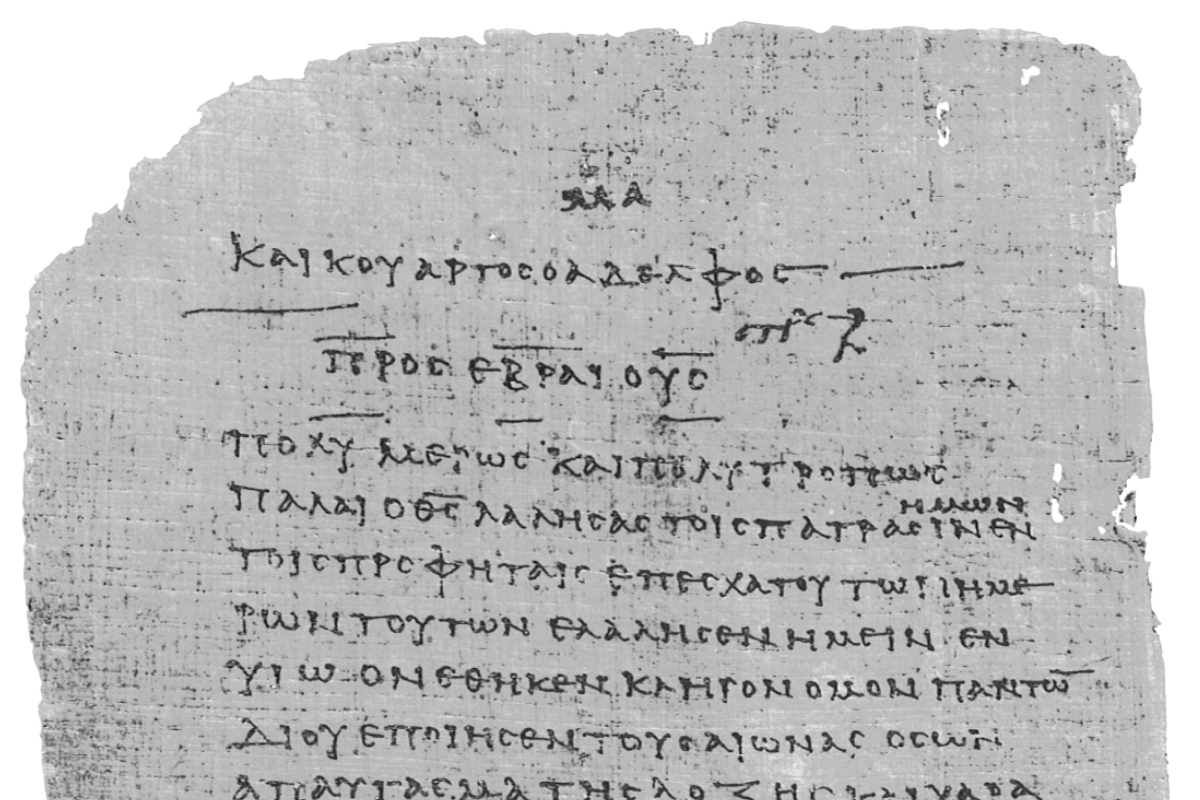 Melchizedek” מַלְכִּי־צֶדֶק    Melchi = my king   Sedek = the righteousness
Consider these 5:

	Abram pays tithe [one-tenth] to Melchi-Sedek

	Tithing 500 years before the Law established/detailed tithing

	In weeks to come Hebrews 7 Paul states Melchi-Sedek with 5 descriptors:
			“without father or mother”            		what?
		       	“without genealogy” 			what?
			“no beginning of days or end of life”	what?
			“made like the Son of Man”			what?
			“he remains a Priest perpetually” 		wait, perpetually?
	OT Christophany?
                  or is Pharisee Paul delineating Jesus’ priesthood not based on 
		human Aaron but on this “King of Righteousness / Prince of Peace”?
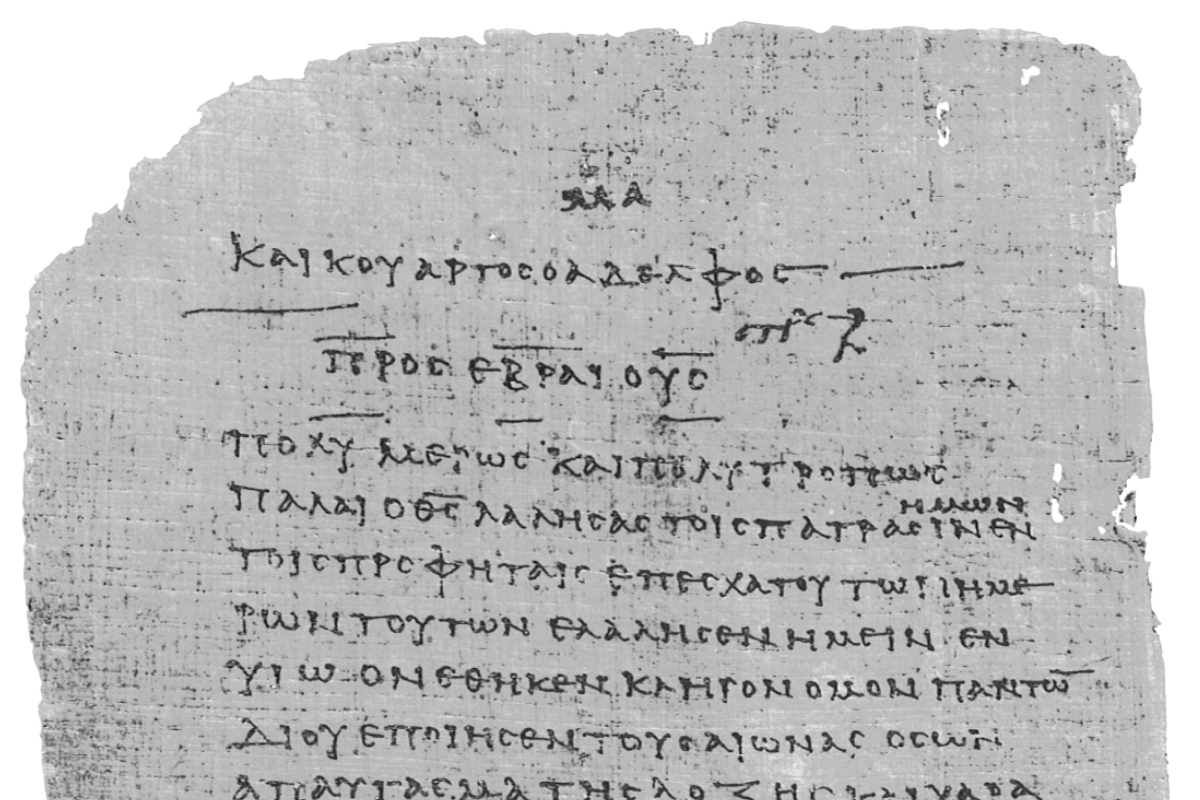 Melchizedek” מַלְכִּי־צֶדֶק    Melchi = my king   Sedek = the righteousness

	Hebrews 7 Paul states Melchi-Sedek with 5 descriptors:
			“without father or mother”            		what?
		       	“without genealogy” 			what?
			“no beginning of days or end of life”	what?
			“made like the Son of Man”			what?
			“he remains a Priest perpetually” 		wait, perpetually?

Pharisee Paul is delineating the historical Melchi-Sedek [pre-Exodus ‘Hebrews’]
                                   from Aaron [post-Exodus, officially post-Exodus ‘Hebrews’]
           Read these as:
		- no recorded Hebrew father or mother, like Moses and Aaron
		- no written Hebrew genealogy that starts with Abraham, Isaac, Jakob
		- no official “beginning” lineage associated with Hebrews
								      he pre-dates them!
		- he is intentionally commissioned by God to be “type” of Jesus
		- his “type” for Jesus is non-Hebrew perpetual [while Aaron’s ceased]
Melchizedek” מַלְכִּי־צֶדֶק    Melchi = my king   Sedek = the righteousness

    God’s plan has a pre-Hebrew, pre-Abraham actual man ruling as a KING in the early
    city of Shalom [Salem] intentionally OUTSIDE of the Abraham-Isaac-Jakob-Judah
    line to Moses and Passover-Exodus-Law that included Aaron + Levite priests

    ‘Mel’ also serves as PRIEST-intermediary between God and men living in that area

    He is “foreshadowing” Jesus in multiple ways:
		- bread and wine thankfulness-commemoration at victory
		- blesses the ‘father of the Hebrew nation’ and receives tithe
		- functions in a ‘temple’ on site for City of David, alongside what will
				                  become Yeru-Shalom Jerusalem
		- sets commemorative stele on “12” foundation stones
		- pressing olive oil to anoint/worship [type of Holy Spirit]
		- blood sacrifices of rams-goats-sheep-oxen?
	- deliberately outside ‘Hebrew’ lineage = ‘type’ of pre-existent, eternal Jesus 

		MUCH MORE STILL TO COME FROM Pharisee Paul
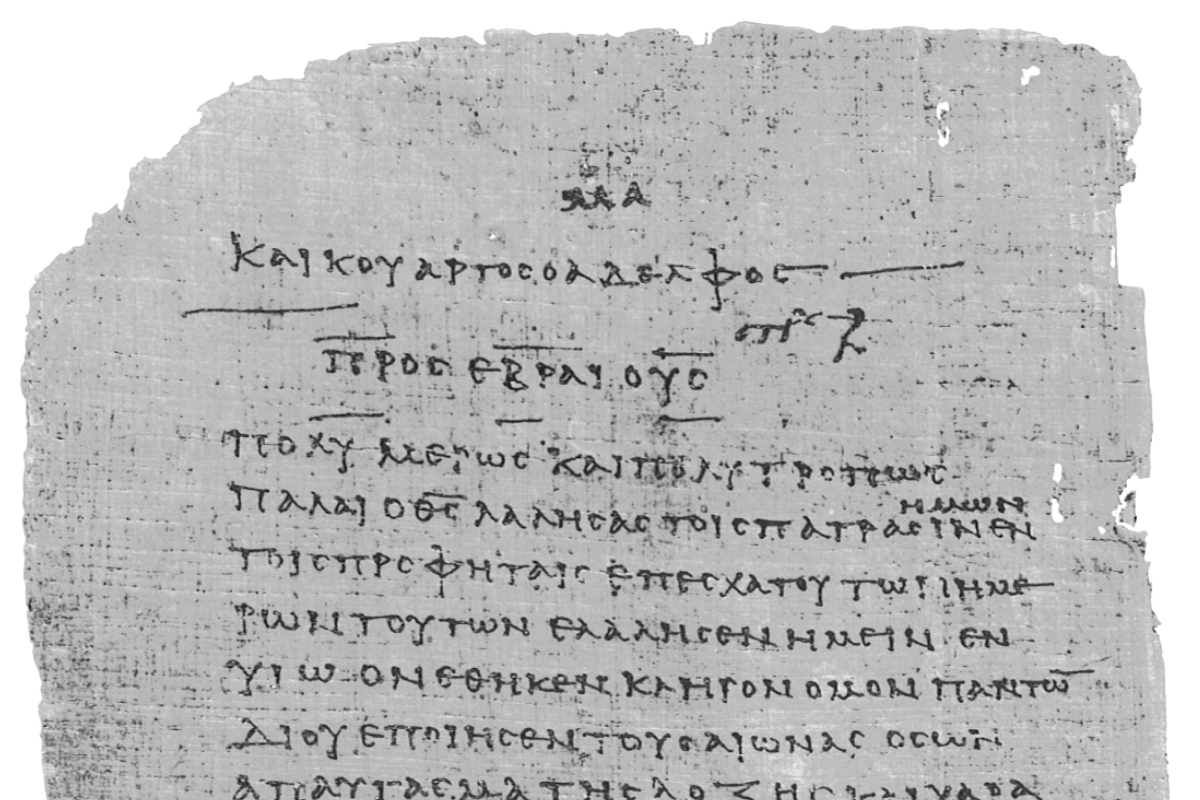 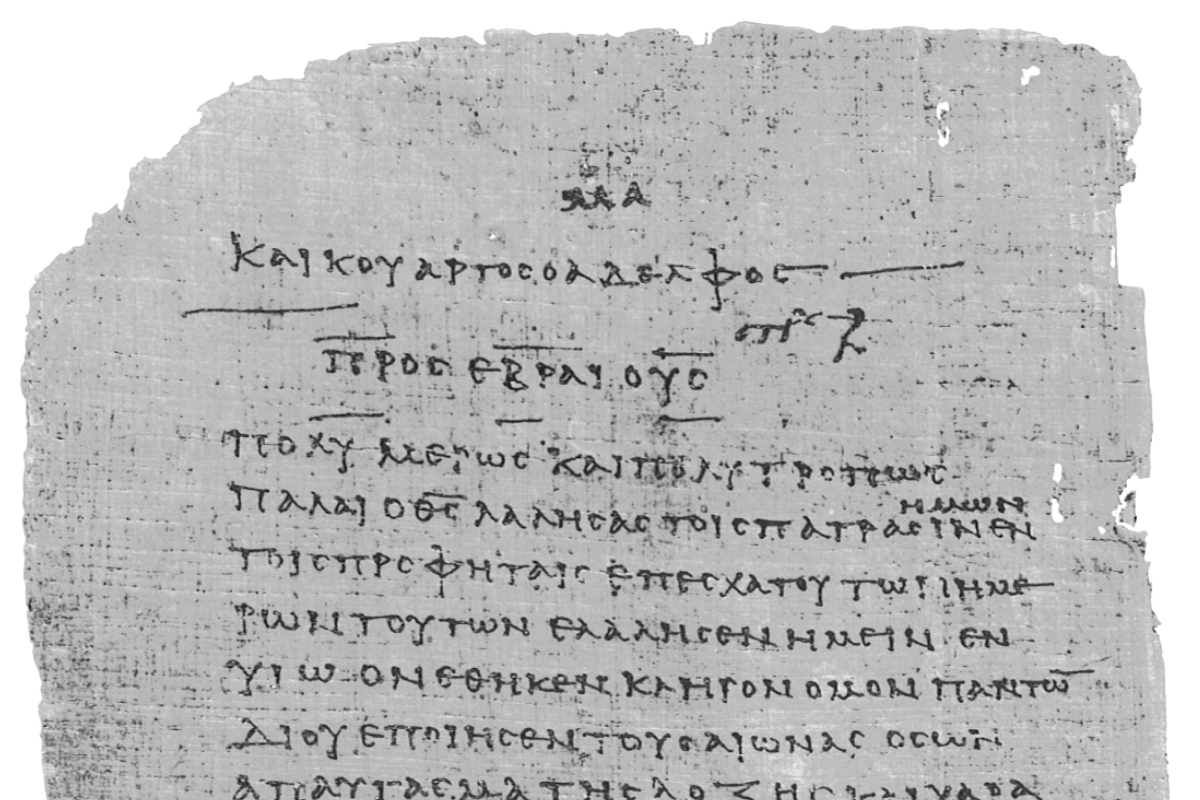 Pharisee Paul’s ἀπολογία to the Ἑβραῖος
NEXT WEEK

	 Session-11
	Hebrews 5:7 thru 6:8


            Difficult and Provocative
         Passage to
	 Understand
	 Correctly